2019 Primera Jornada de Investigación
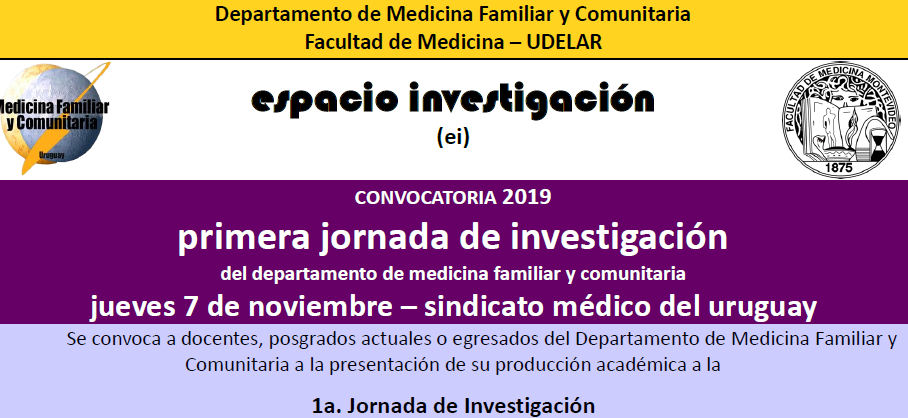 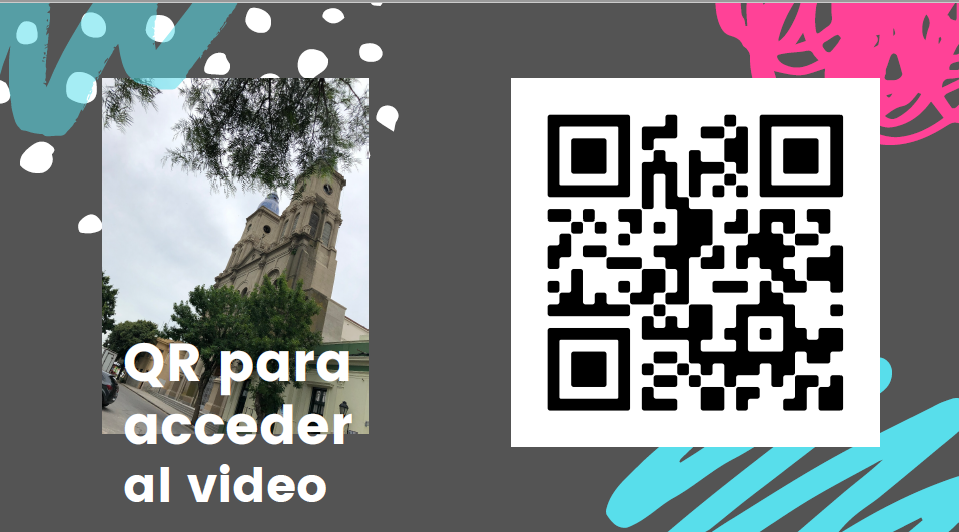 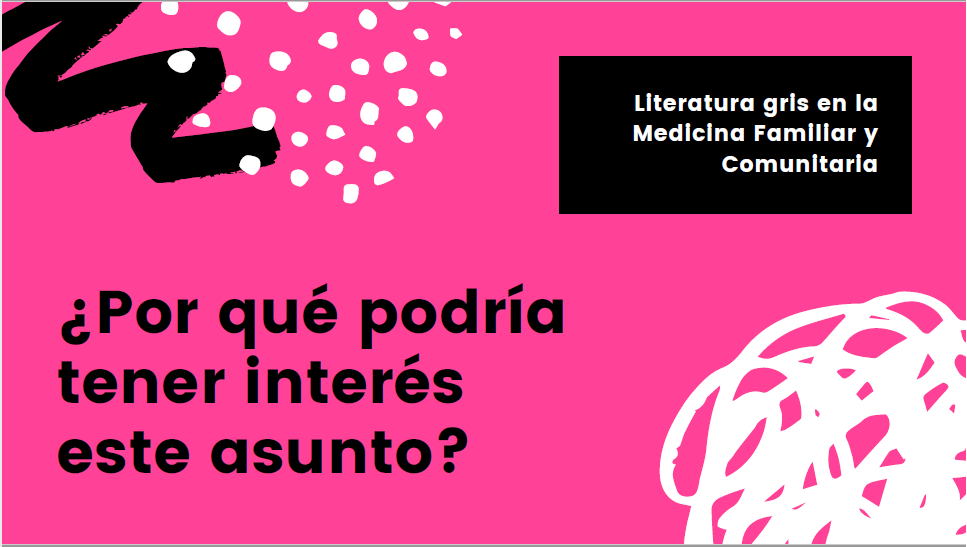 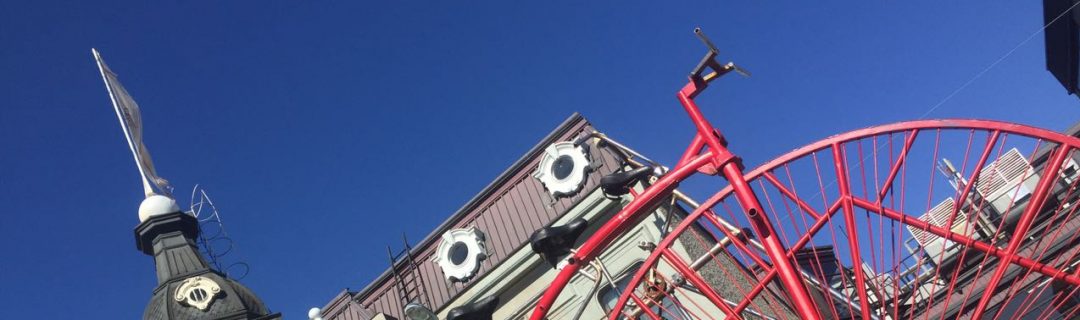 “Proyecto NotasL@cas”
Damos color a tu Literatura Gris
Una red colaborativa

Autores: Pizzanelli M, Jamoulle M, Bentaberry M, Terra A.
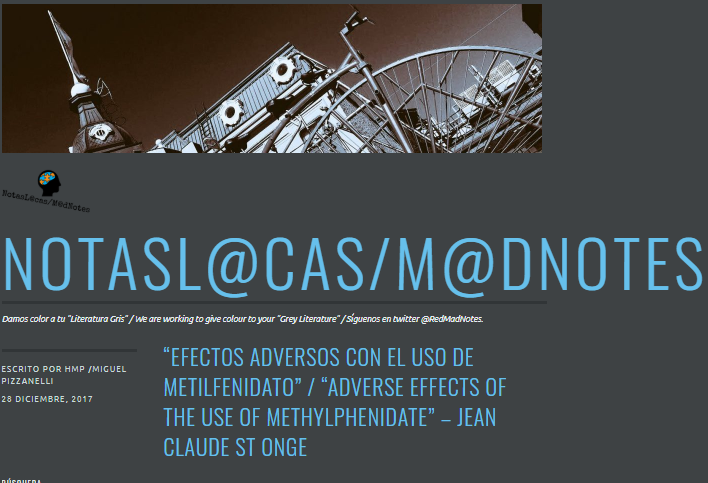 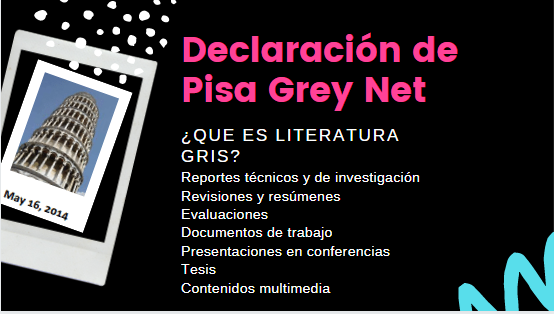 Ejemplos de materiales
•	Resúmenes para congresos locales, regionales, nacionales y mundiales 
•	Protocolos e informes de investigación
•	Comunicaciones sobre experiencias de trabajo comunitario
•	Informes de diagnóstico de salud comunitario participativo 
•	Contenidos de educación médica continua 
•	Sesiones de capacitación
•	Materiales educativos y docentes.
•	Planes de gestión local
•	Materiales audiovisuales
•	Materiales de trabajo para educación comunitaria
•	Proyectos de desarrollo local
•	Monografías
La literatura gris y su relevancia en la Medicina General / Familiar y Comunitaria
Por lo general estos materiales, tienen circulación restringida en redes locales o pequeños grupos. 

Tienen dificultades para ser aceptados en los medios tradicionales de divulgación (comercial y académica).
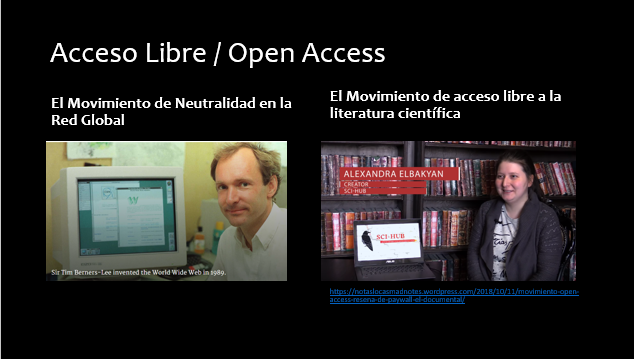 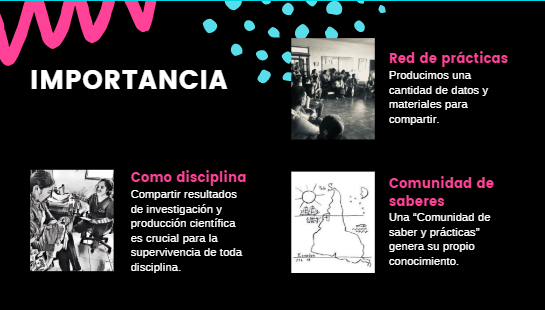 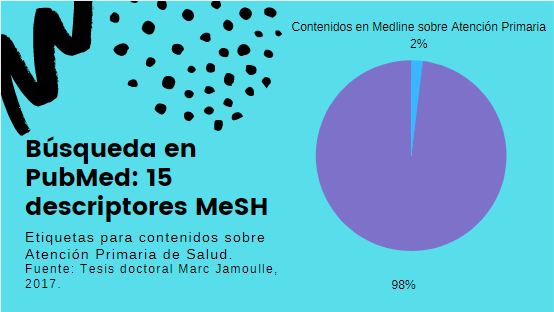 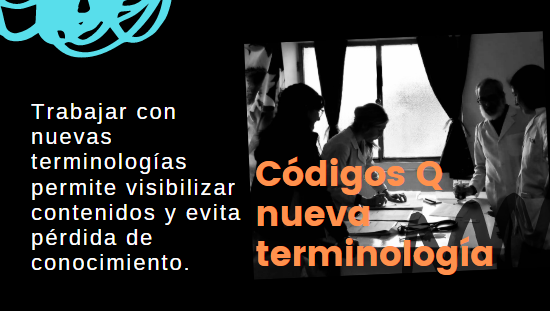 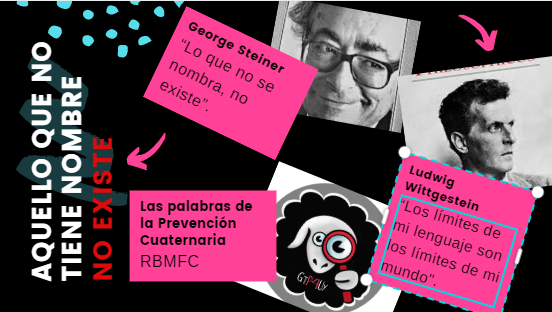 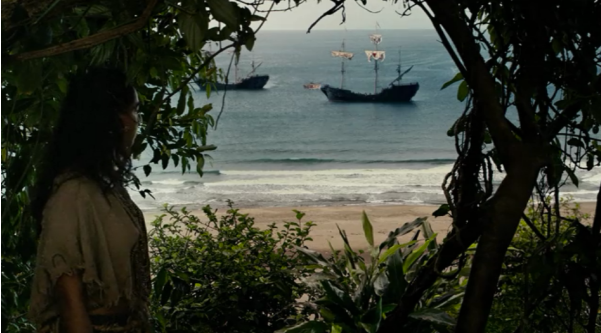 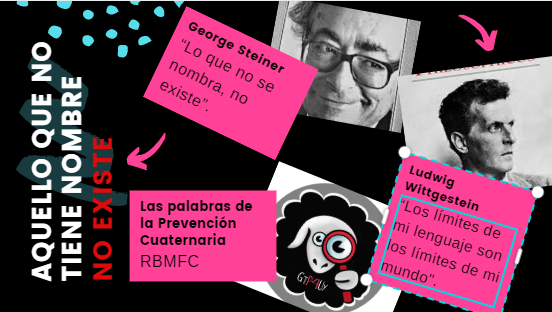 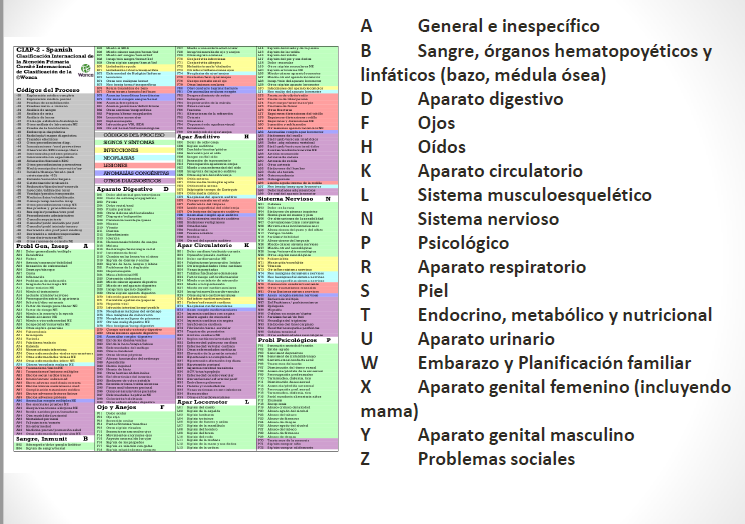 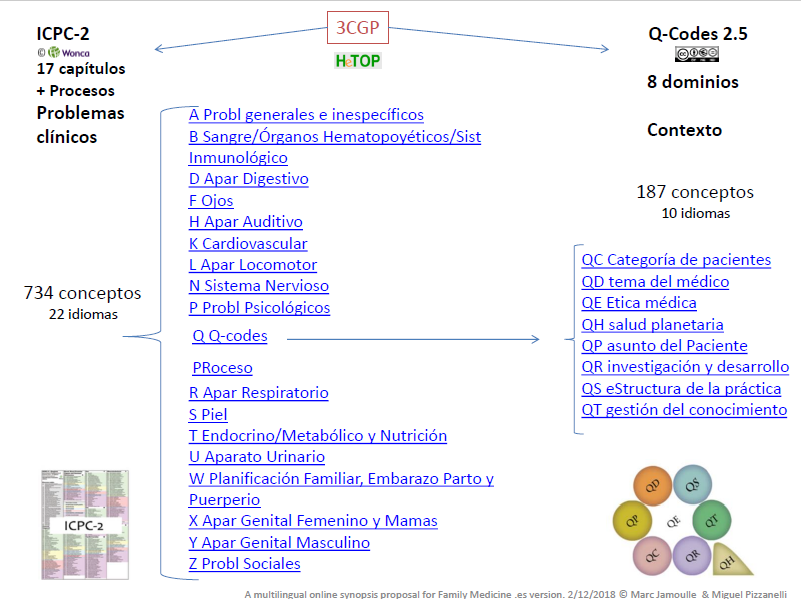 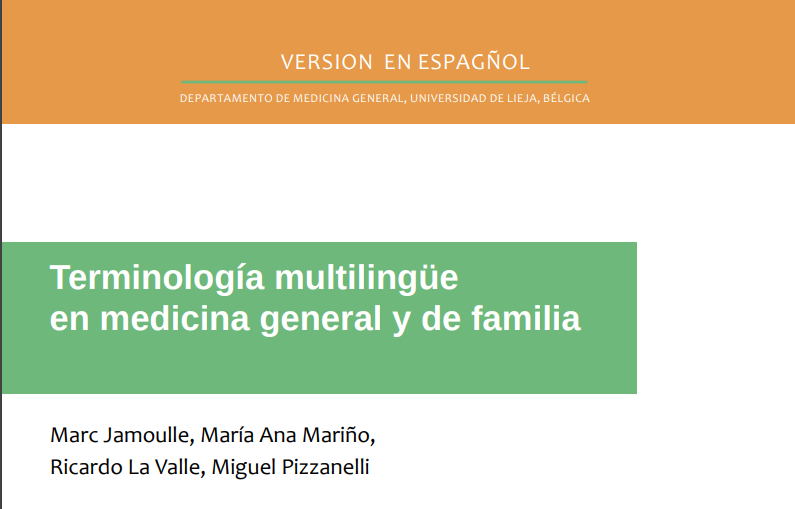 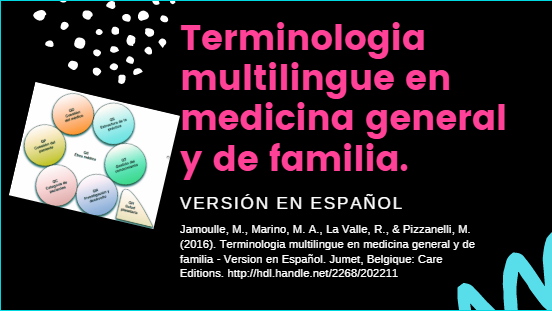 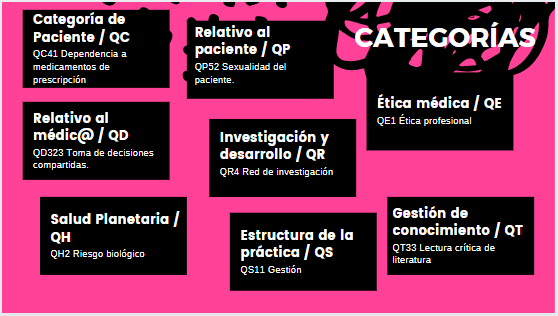 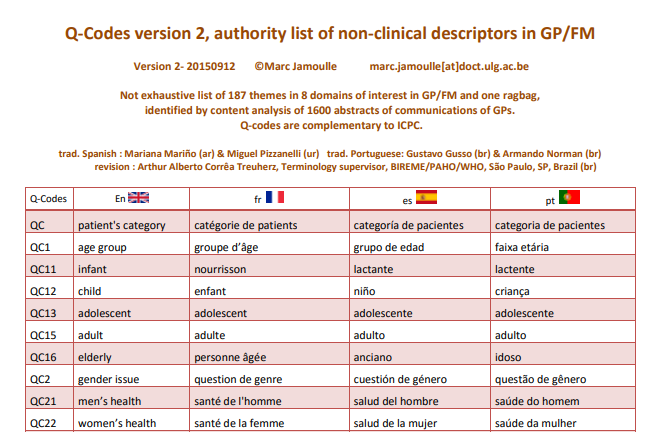 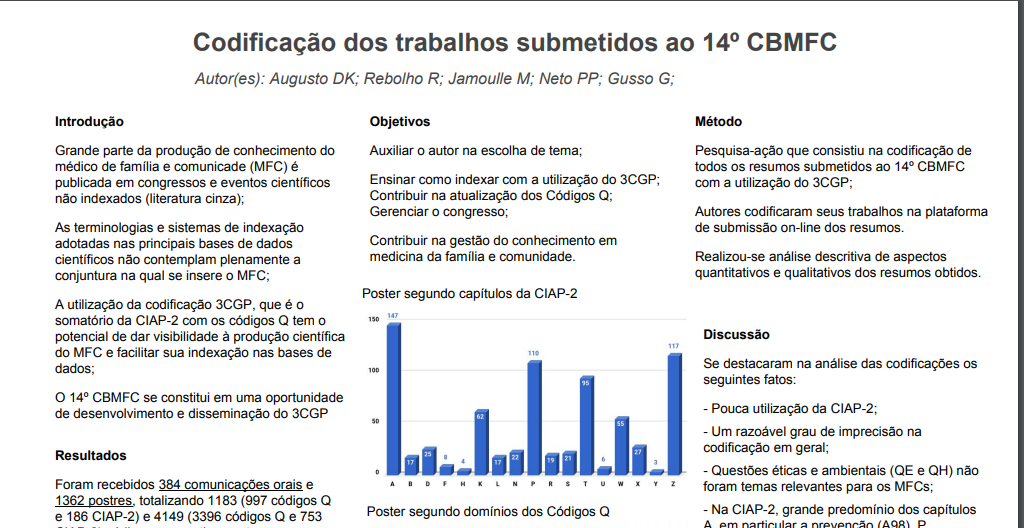 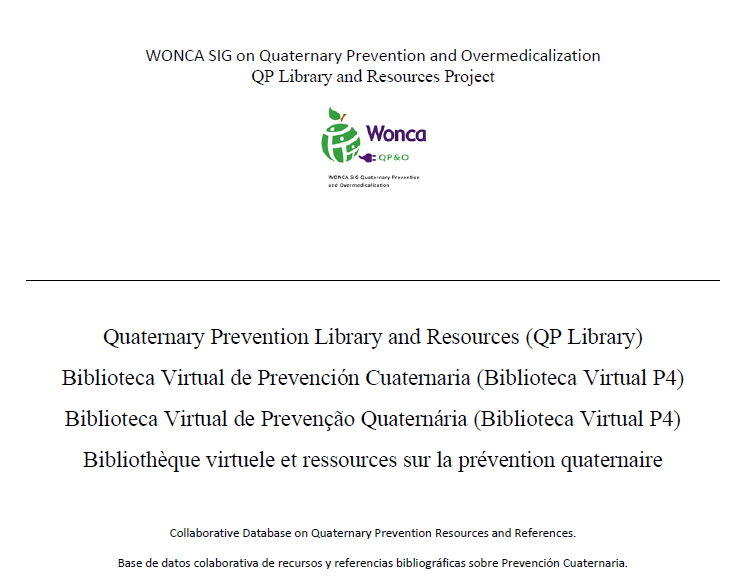 Blog: https://notaslocasmadnotes.wordpress.com/
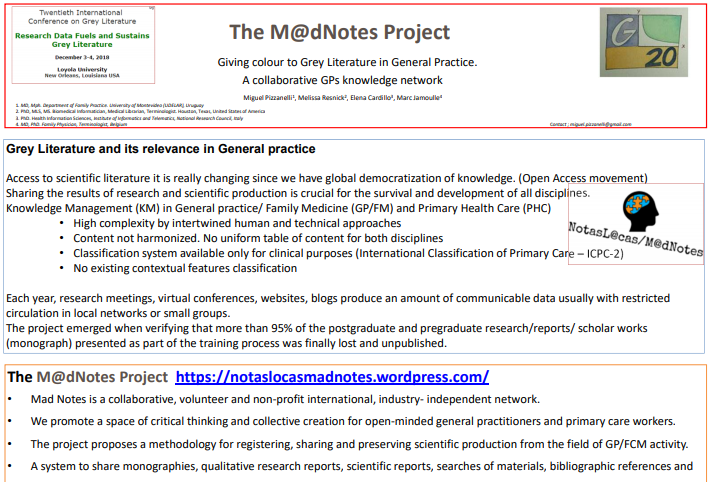 Estrategia de diseminación
Proyecto: https://tinyurl.com/Proyecto-NotasLocas 

Todas las NotasL@cas están disponibles en formato PDF: https://tinyurl.com/Fichas-Compartidas 

Accesibles también desde el Blog:  https://notaslocasmadnotes.wordpress.com/

Planilla de Excel con todos los documentos compartidos en la Red: https://tinyurl.com/Base-de-datos-NotasLocas 
  
Twitter: @RedMadNotes
App: Amazon app-store (https://www.amazon.com/) the new application of M@dNotes for smartphones with Android operating system. Free of charge.
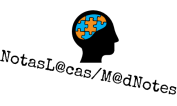 NotasL@cas
Es una iniciativa internacional, independiente, de voluntarios, sin fines de lucro.

Es una plataforma colaborativa que promueve la solidaridad, el trabajo en red. 

Es un espacio de pensamiento crítico y creación colectiva. 

“Comunidad de Prácticas”
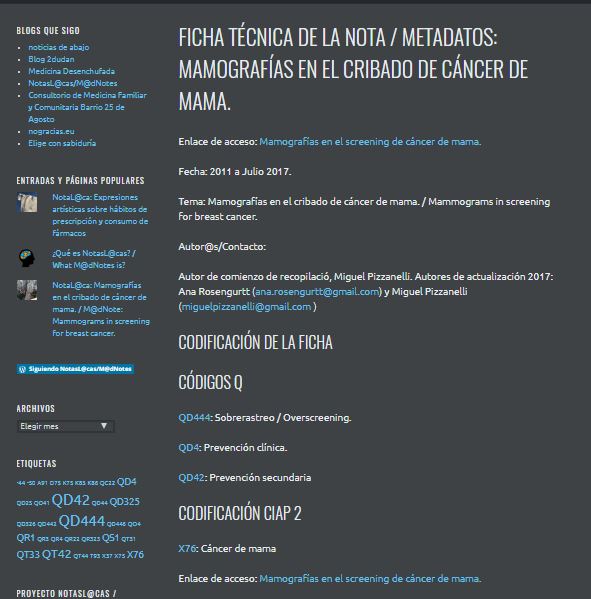 Base de datos
Congreso de Colonia 2018.
Todos los resúmenes aceptados por el Comité Científico serán clasificados por Códigos Q y CIAP 2 para poder disponer de ellos.

Equipo de trabajo: Yanira Rodríguez, Agustina Terra, Marc Jamoulle, Miguel Pizzanelli
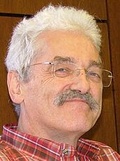 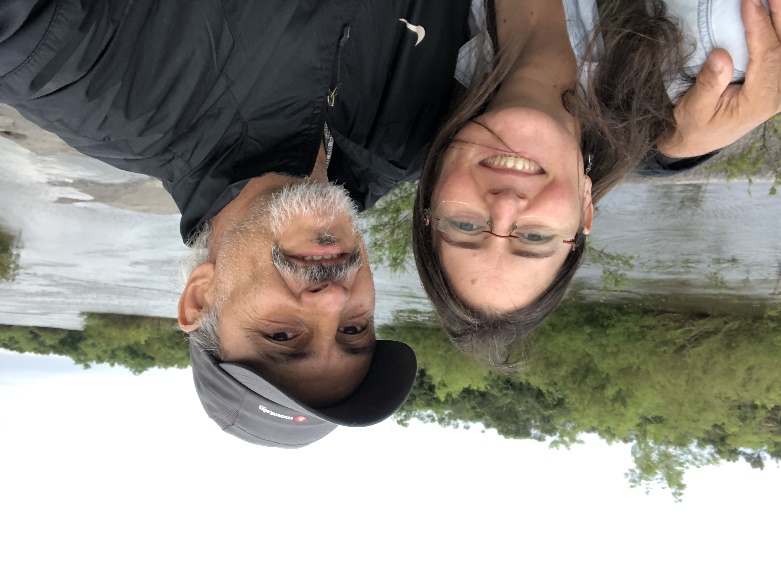 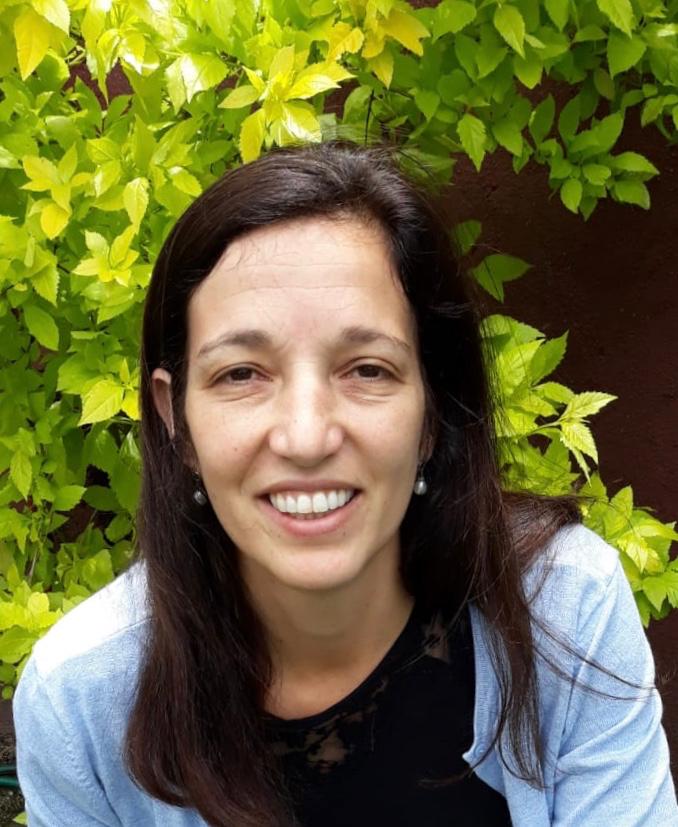 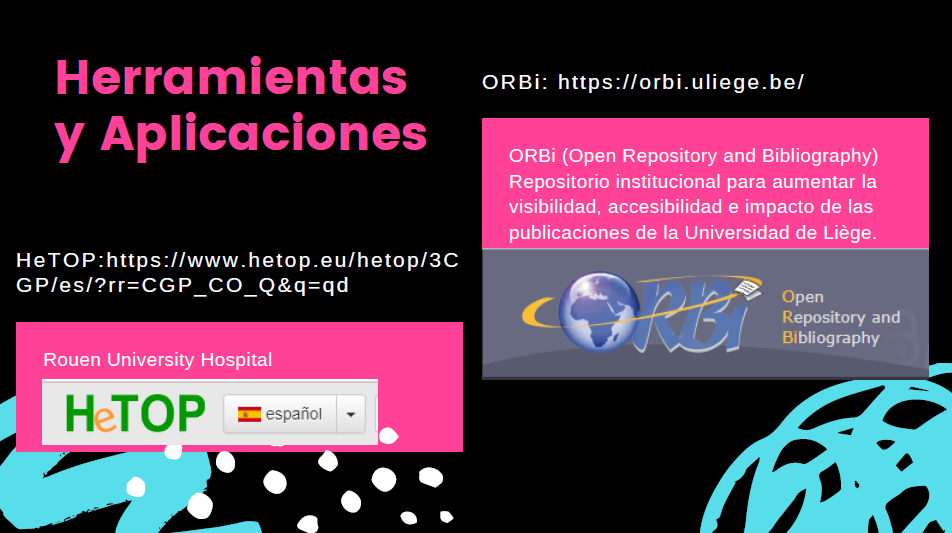 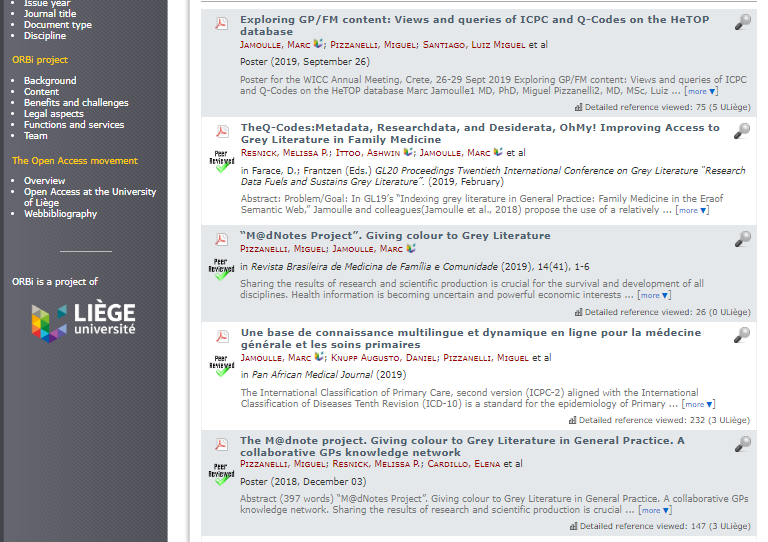 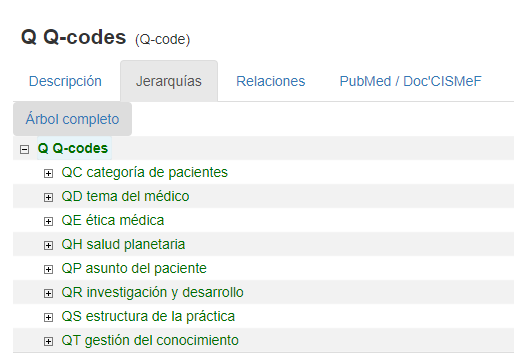 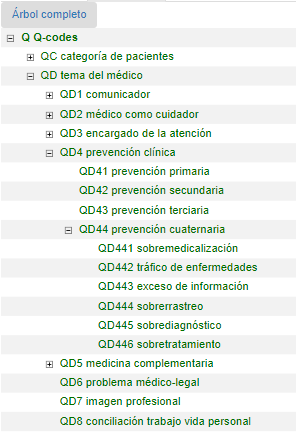 Metadata y Herramientas de codificación
El Proyecto utiliza como herramienta de indexación “Core Content Classification in GP/FM (3CGP)”.
 
Códigos Q  / HetOP: permite identificar información contextual vinculada al trabajo en medicina familiar y comunitria y en el PNA.
Español
http://www.hetop.eu/hetop/Q?la=es&rr=CGP_CO_Q&tab=1#la=es&tab=1&q=Q 
English
http://www.hetop.eu/hetop/Q?la=en&rr=CGP_CO_Q&tab=1#la=en&rr=CGP_CO_Q&tab=1&q=Q 
CIAP 2 / HeTOP: Permite clasificar aspectos clínicos
Español
http://www.hetop.org/hetop/?la=es&rr=CIP_C_ARBO&tab=1%23la=es&tab=1&q=#la=es&rr=CIP_C_ARBO&tab=1&q= 
English
http://www.hetop.org/hetop/?la=en&rr=CIP_C_ARBO&tab=1%23la=en&tab=1&q=#la=es&rr=CIP_C_ARBO&tab=1&q =
Referencias bibliográficas
GreyNet (2014). Pisa Declaration on Policy Development for Grey Literature Resources. URL: http://greyguiderep.isti.cnr.it/Pisadeclapdf/Pisa-

Jamoulle M. Towards a system of concepts for Family Medicine. Multilingual indexing in General Practice/Family Medicine in the era of Semantic Web. 2017. Thèse de doctorat. Université de Liège, Liège, Belgique. Access: https://orbi.uliege.be/handle/2268/216132  

Jamoulle M, Pizzanelli M. A multilingual online synopsis proposal for Family Medicine. Spanish version. 2/12/2018 © Marc Jamoulle & Miguel Pizzanelli [Internet]. Miguel Pizzanelli. 2018 [cited 4 March 2018]. Available from: http://3cgp.docpatient.net/wp-content/uploads/2018/02/GP-FM-Synopsis_es.pdf 

Jamoulle, M., Marino, M. A., La Valle, R., & Pizzanelli, M. (2016). Terminologia multilingue en medicina general y de familia - Version en Español. Jumet, Belgique: Care Editions. http://hdl.handle.net/2268/202211 

Pizzanelli M, Lavalle R, Jamoulle M. Quaternary prevention library and resources (QP library). 2017 Apr 10 [cited 2017 Apr 22]; Available from: http://orbi.ulg.ac.be/handle/2268/209390  

Knupp, D. A., Rebolho, R., Jamoulle, M., Poli Neto, P., & Gusso, G. (2017). Coding of papers submitted to the 14th Congresso Brasileiro de Medicina de Família e Comunidade. Retrieved from http://orbi.ulg.ac.be/handle/2268/214643 

Pizzanelli M, Resnick MP, Cardillo E, Jamoulle M. The M@dnote project. Giving colour to Grey Literature in General Practice. A collaborative GPs knowledge network. GreyNet 20th Congress; 2018 2018-12-03; New Orleans. USA. Poster. https://orbi.uliege.be/handle/2268/229187
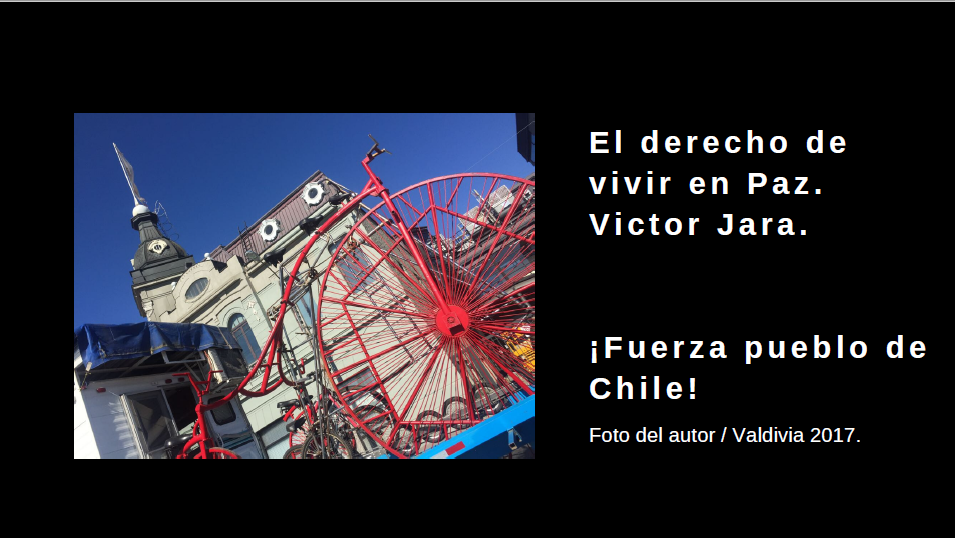 https://youtu.be/OPRGtg1lAj0
Acceso a video (audio y ppoint) de la Presentación sobre "Literatura Gris y Códigos Q. La importancia en la Medicina Familiar y Comunitaria como disciplina. Acceso: https://youtu.be/OPRGtg1lAj0 

Utilizada en Jornadas de Investigación del Departamento de Medicina Familiar y Comunitaria de la Facultad de Medicina de la Universidad de la República, Uruguay. 7 de Noviembre 2019. Expositor: Profesor Miguel Pizzanelli MSc ( Director del Proyecto NotasL@cas).
Edición de video Facundo Pizzanelli
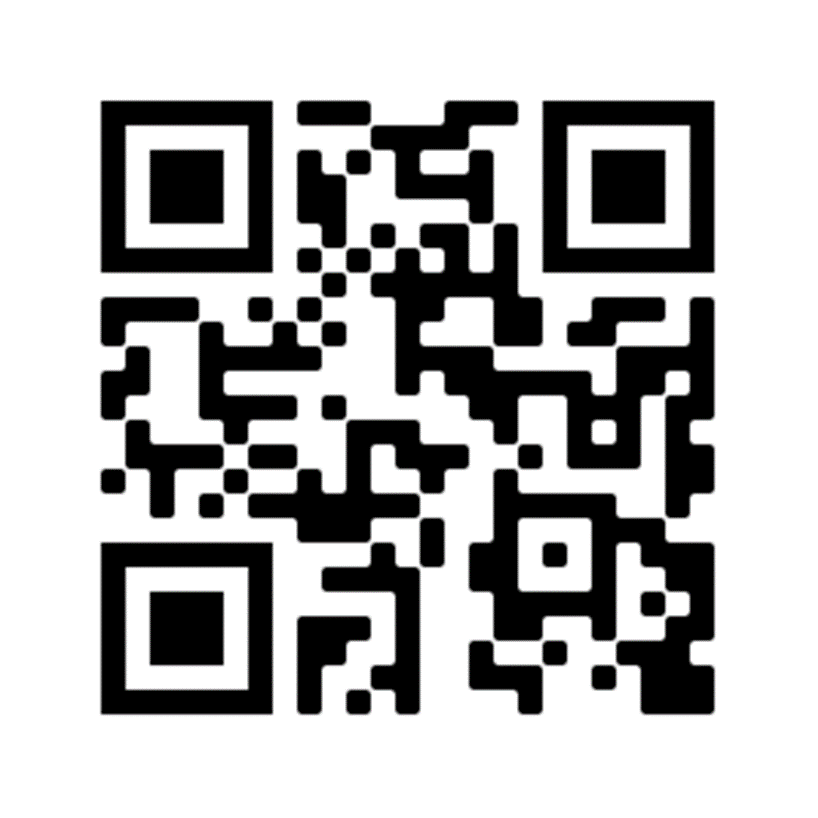